АКТУАРСТВО
Предавања 3




др Наташа Папић-Благојевић
ОСИГУРАЊЕ НА ДВА ЖИВОТА
Код ове врсте осигурања исплата осигуране суме зависи од дужине живота два осигурана лица (муж и жена, родитељ и дете, брат и сестра и сл.)
Уколико имамо lx  лица старих х година и ly лица старих y година можемо формирати lx ly парова.
Вероватноћа живота и смрти два лица
Полази се од претпоставке да се посматрају два лица А и В старости х и y година.
Вероватноћа да ће оба лица живети још n година одређује се по следећој формули:

где је n pxy сложена вероватноћа за два живота, одн. вероватноћа да ће лице А старо х година доживети x+n и да ће лице В старо y година доживети y+n година.
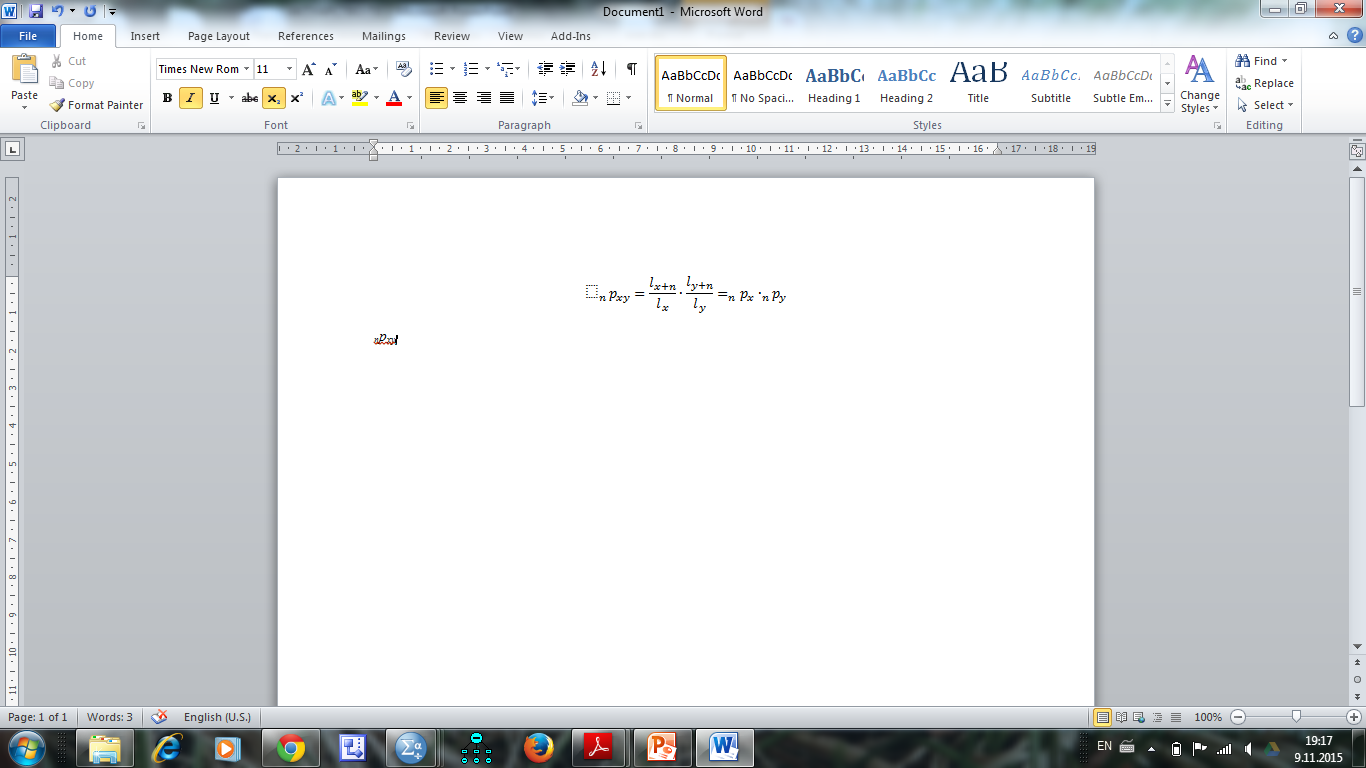 Вероватноћа да оба лица неће бити у животу после n година израчунава се по следећој формули:

 Вероватноћа да ће после n година бити живо само лице А, односно само лице В израчунава се по следећим формулама:
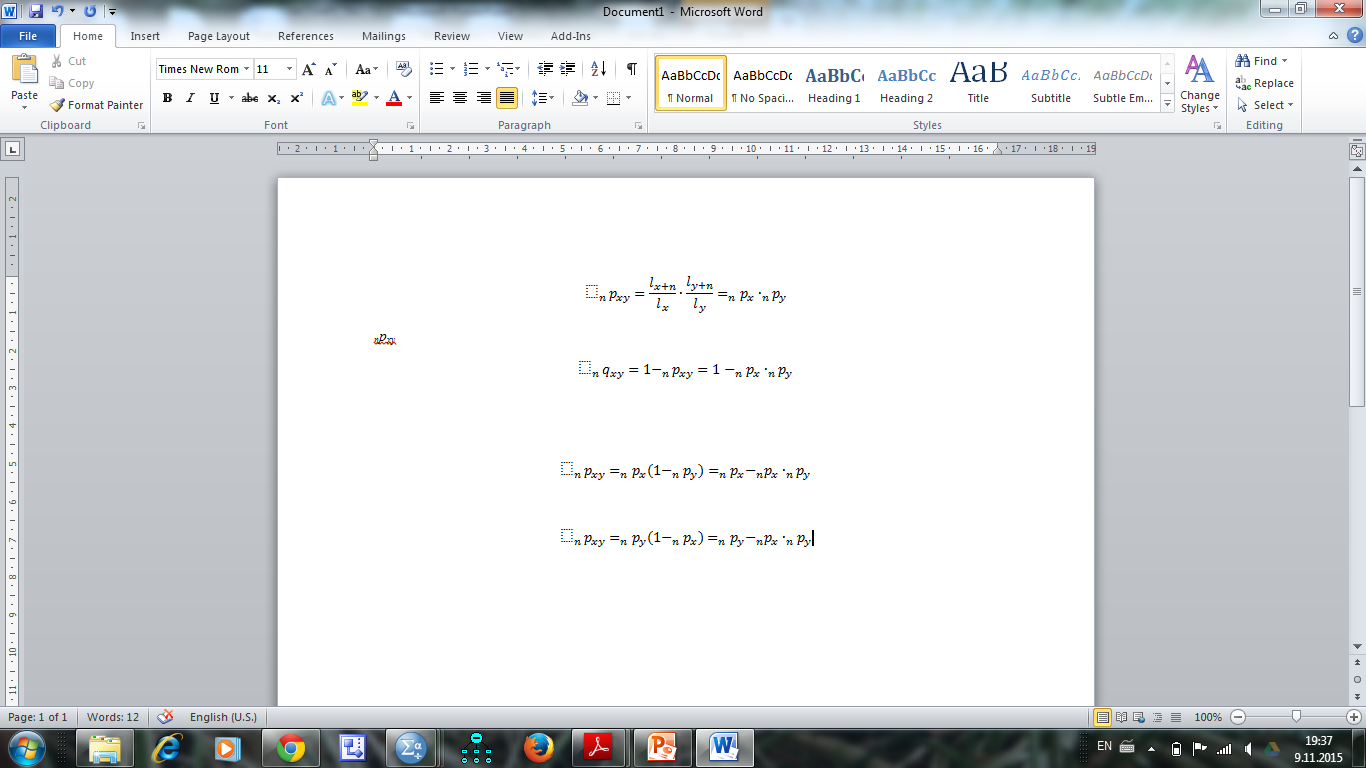 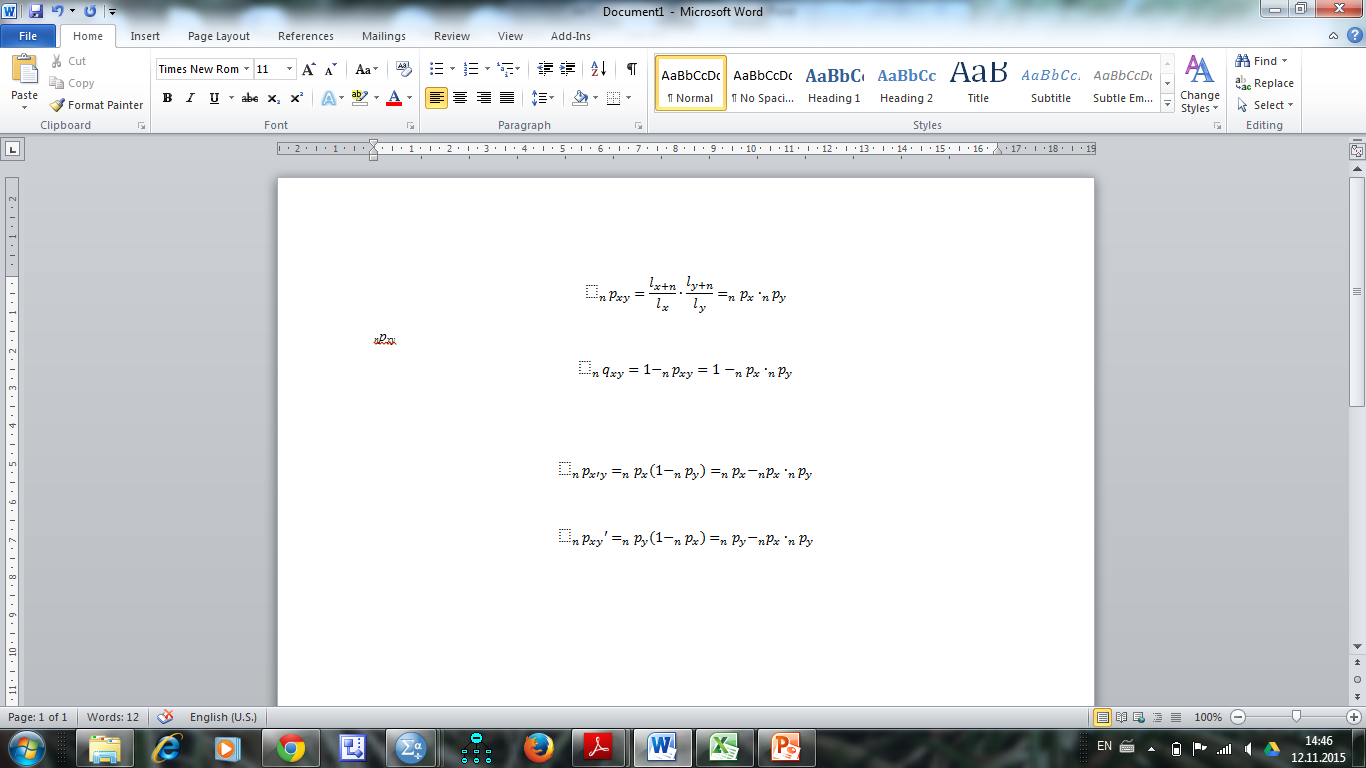 Пример 1:
Лице А је старо 40 година, а лице В 50 година. Колика је вероватноћа:
 а)   да ће оба ова лица живети још 10 година? 
 б) да оба лица неће бити у животу после десет година?
Пример 2:
Лице А је старо 50 година, а лице В 40 година. Колика је вероватноћа да ће после 35 годна бити у животу:
 а)   само лице А 
 б)   само лице В
КОМУТАТИВНИ БРОЈЕВИ
Бројеви lx, lx+1, lx+2,..., dx, dx+1, dx+2,... називају се основни бројеви.
Помоћу ових основних бројева и интересне стопе која се примењује у пракси израчунавају се комутативни бројеви.
Комутативни бројеви су параметри демографске статистике који се користе у осигурању живота, односно везани су за жива и умрла лица и обрачунске каматне стопе. 
Комутативни бројеви, у ознаци Dx, Nx, Sx, Cx, Mx, и Rx, могу се поделити у две категорије: комутативне бројеве за жива лица и комутативне бројеве за умрла лица.
Комутативни бројеви за жива лица и њихово израчунавање
Комутативни бројеви за умрла лица и њихово израчунавање
ОБРАЧУН ТАРИФА У ОСИГУРАЊУ ЖИВОТА
Осигураник, да би обезбедио примање ренте до краја живота или за период по жељи, може да уплати осигуравајућој компанији мизу (једнократну премију) или да премију плаћа у ратама. 
Ренту која је везана за живот једног лица и коју  осигураник прима лично називамо личном рентом.
Према трајању, рента може бити:
привремена (временска), рента се прима само један одређен временски период;
доживотна, рента се прима доживотно, до краја живота осигураног лица.
Према почетку примања рента може бити:
непосредна, уколико почиње да тече одмах по закључењуосигурања;
одложена,  уколико од дана закључивања осигурања до почетка примања ренте протекне неко одређено време (одложеност)
Према начину примања рента може бити:
декурзивна, када се рента прима крајем године, и
антиципативна, када се прима почетком године.
Према висини износа у којима се врши исплата, рента може бити:
стална, и
променљива.
Осигурање личне ренте уплатом мизе
Миза је једнократна премија коју осигураник треба да уплати осигуравајућем друштву, да би у будућности, на основу тако уплаћене мизе, примао ренту (као вишекратни износ) или капитал (као једнократни износ).
Непосредна доживотна рента
Непосредна доживотна рента је таква рента коју осигураник прима од дана осигурања па до краја свог живота. 
а) Антиципативна рента (рента почетком године)
Општи случај:
Колико ће износити нето миза коју треба да уплати лице старо x година, да би по основу уплате примило годишњу ренту од R динара почетком сваке године, непосредно од дана осигурања, до краја живота?
Означимо са ax нето мизу за 1 динар ове ренте и претпоставимо да ће lx лица старих x година осигурати ренту од по 1 динар. Осигуравајућа компанија ће примити од lx лица старих x година lx  ax динара, а исплатити: 
Почетком 1. године lx 1 динар
Почетком 2. године lx+1 1динар
Почетком 3. године lx+2  1 динар
...
Пошто све уплате, према принципу еквиваленције, морају бити једнаке свим исплатама, сведеним на рок „данас“, тада следи: 

Aко се једначина подели са rx добијамо:
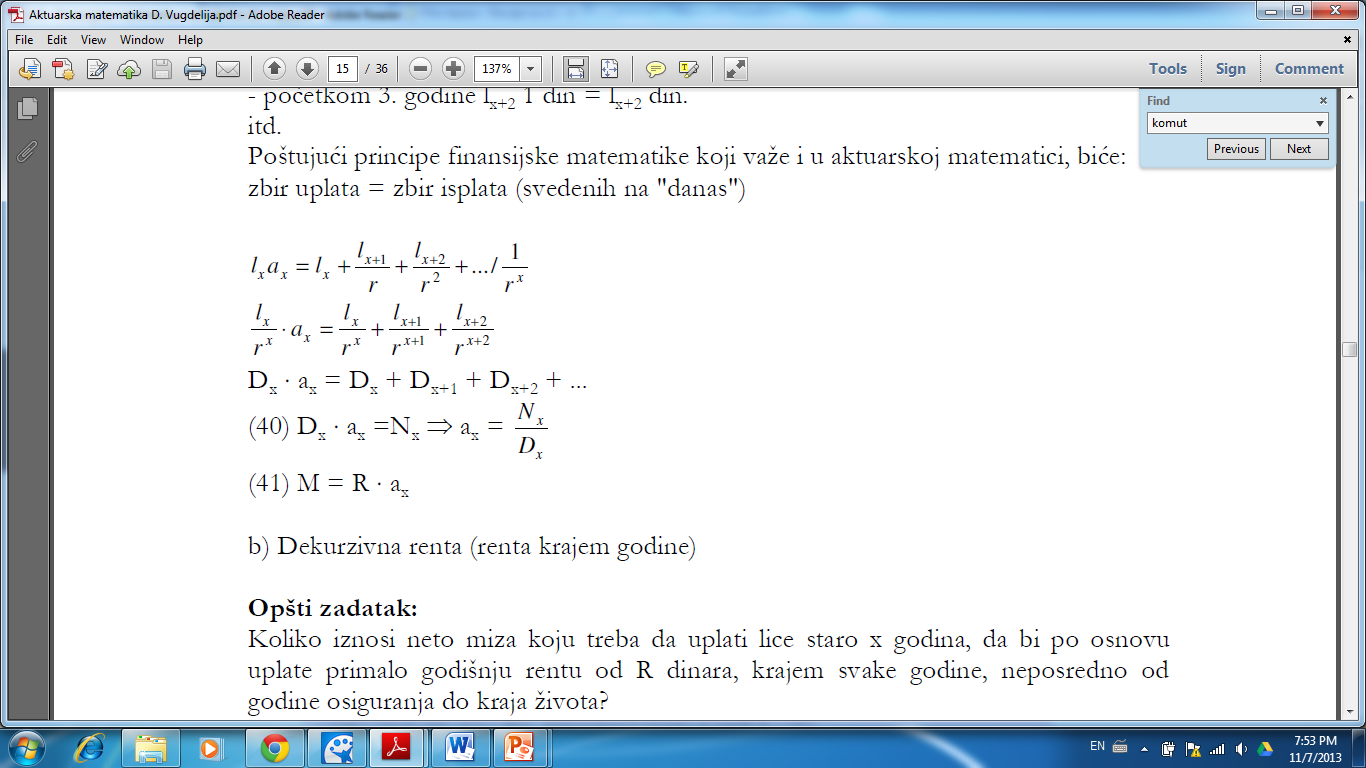 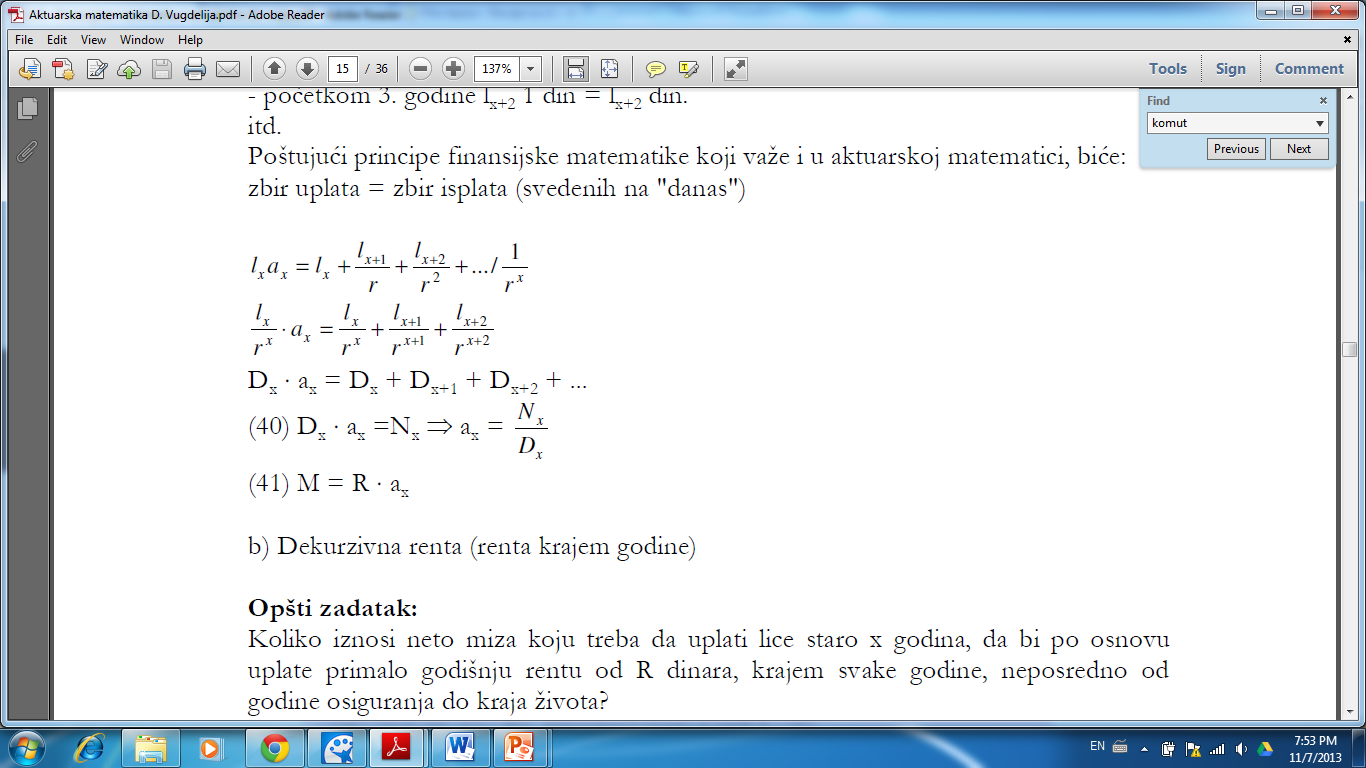 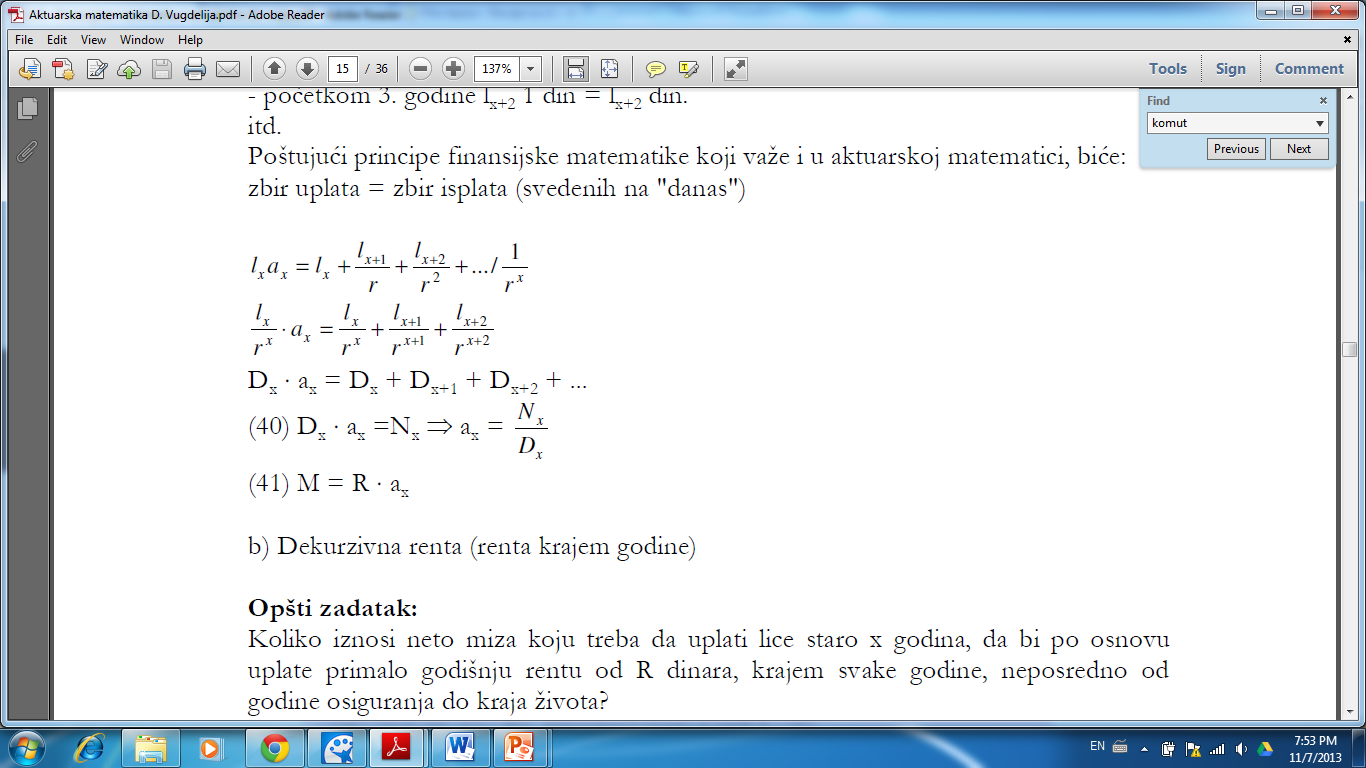 б) Декурзивна рента (рента крајем године)
Полазимо од општег случаја:
Колико ће износити нето миза коју треба да уплати лице старо x година, да би по основу уплате примило годишњу ренту од R динара крајем сваке године, непосредно од дана осигурања, до краја живота?
Означимо са a'x нето мизу за 1 динар ове ренте. Укупна примања од lx лица старих x година су lx  a'x динара.
Све уплате морају бити једнаке свим исплатама сведеним на исти рок, па је:

Дељењем са rx добићемо:


Заменом у ознакама:
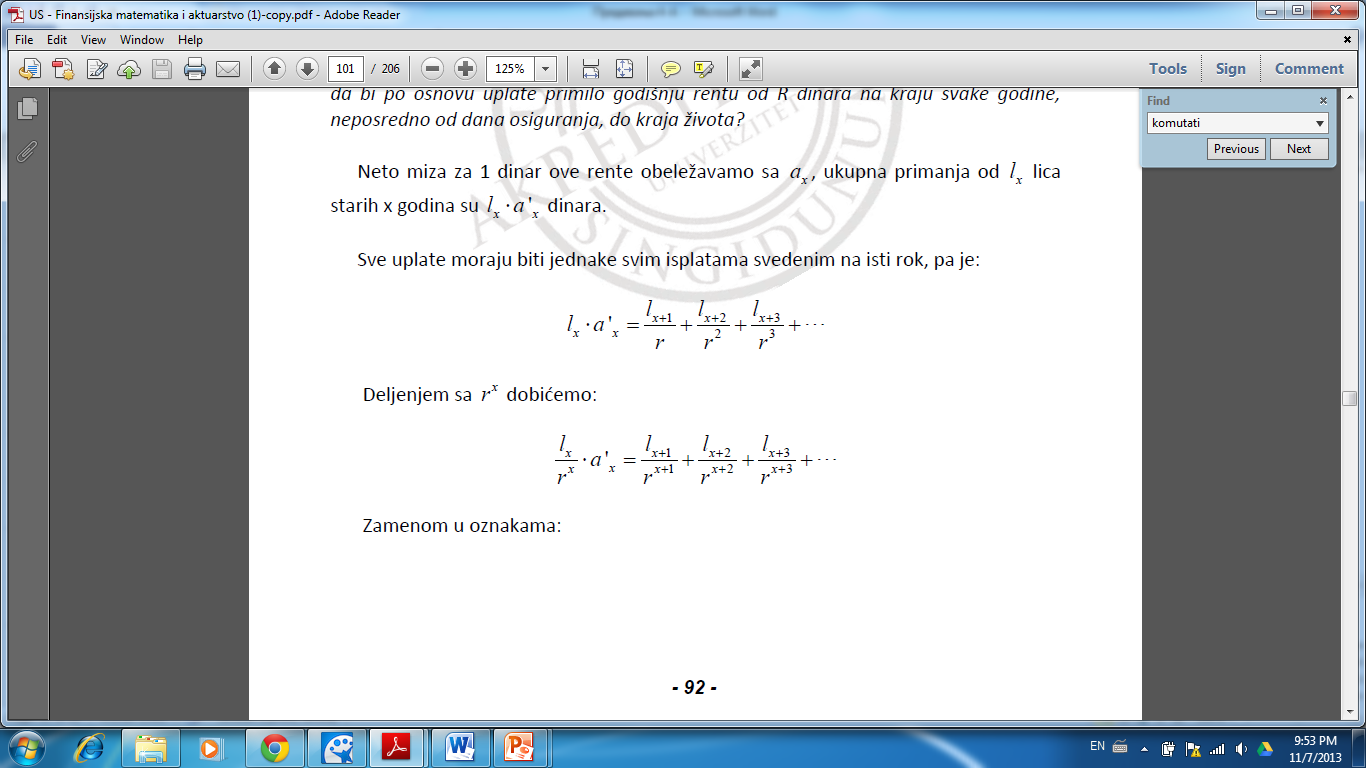 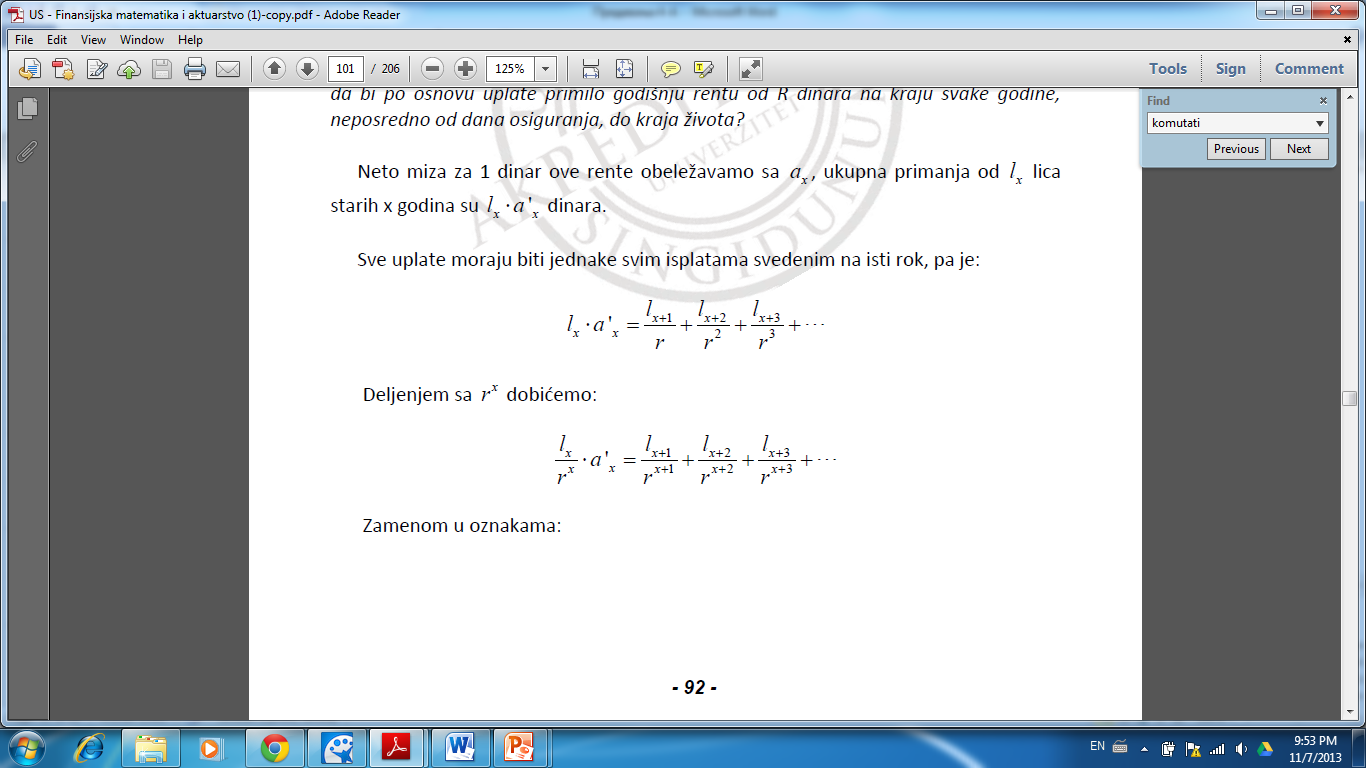 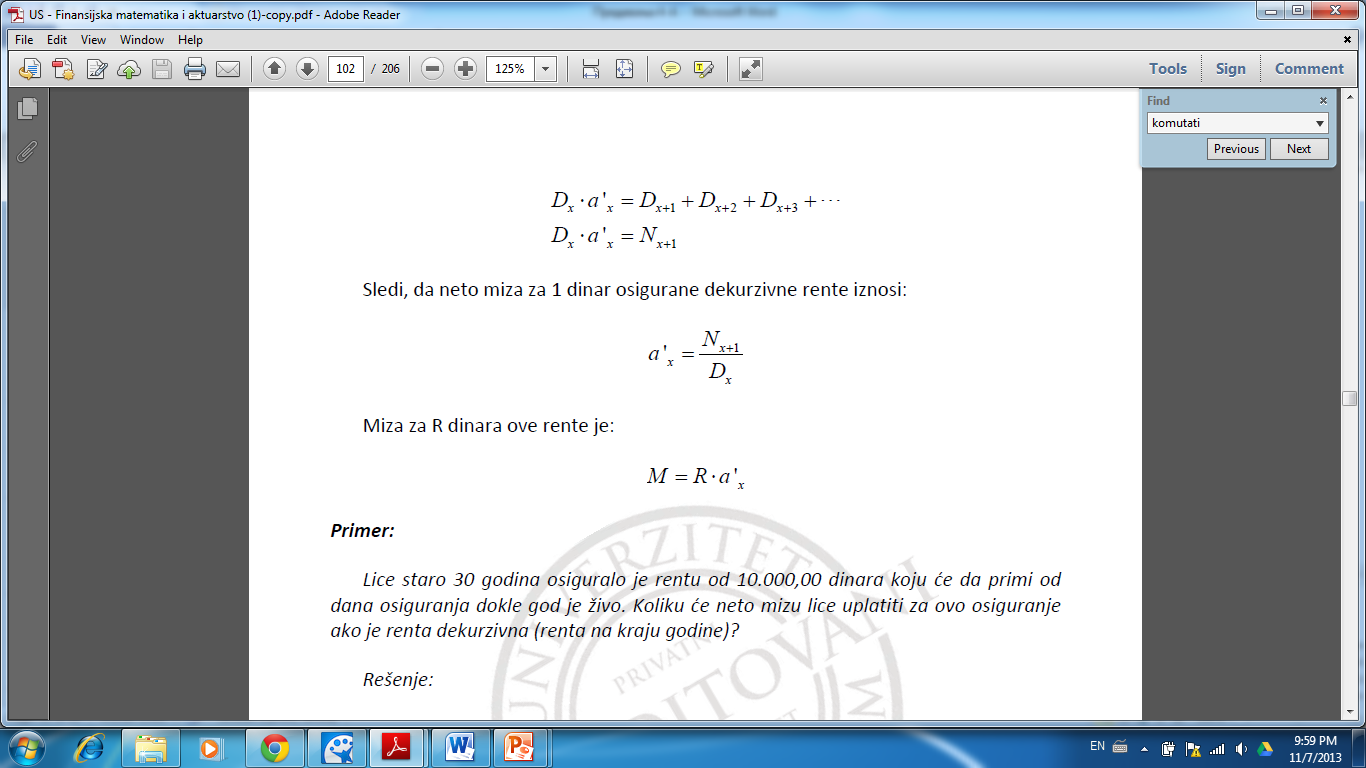 2. Одложена доживотна рента
Осигураник при склапању уговора о осигурању уплаћује једнократну премију (мизу), а тек после извесног броја година почиње да прима ренту. 
а) Антиципативна рента (рента почетком године)
Општи случај:
Лице старо x година осигурава ренту од R динара коју треба да прима доживотно, након истека k година од дана осигурања. Израчунати нето мизу за ову ренту.
Aко обележимо нето мизу за 1 динар ове антиципативне ренте са        тада ће осигуравајуће друштво примити од lx лица старих х година

Како укупне уплате морају бити једнаке укупним исплатама сведено на исти рок, тада је нето миза за 1 динар осигуране одложене доживотне ренте:
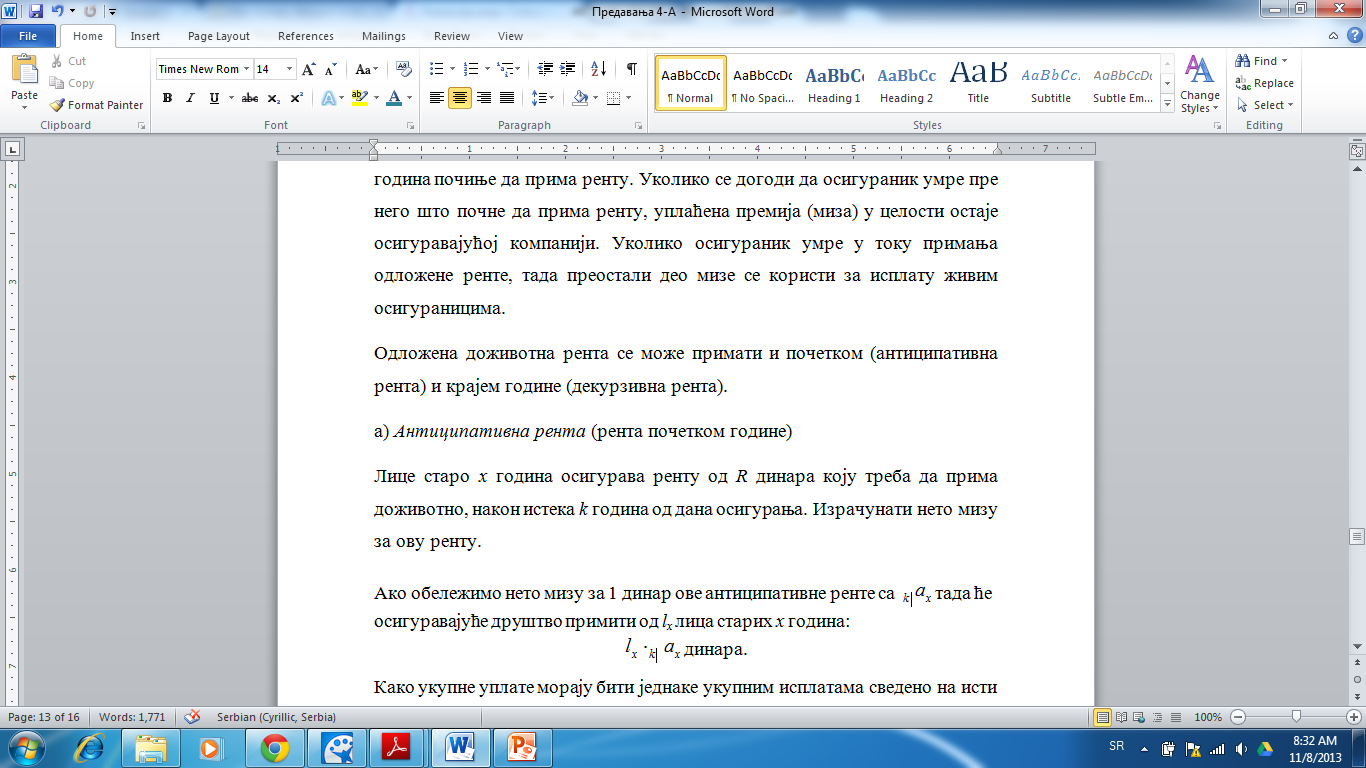 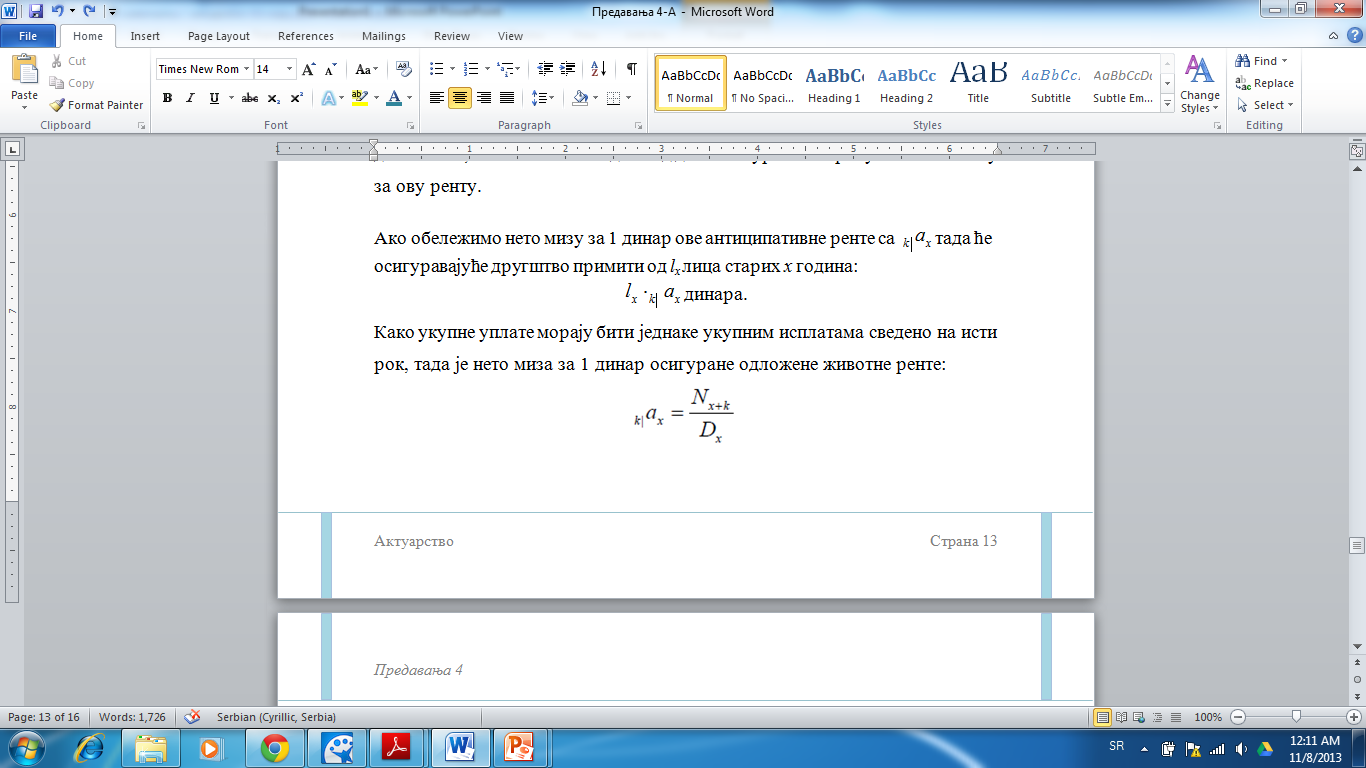 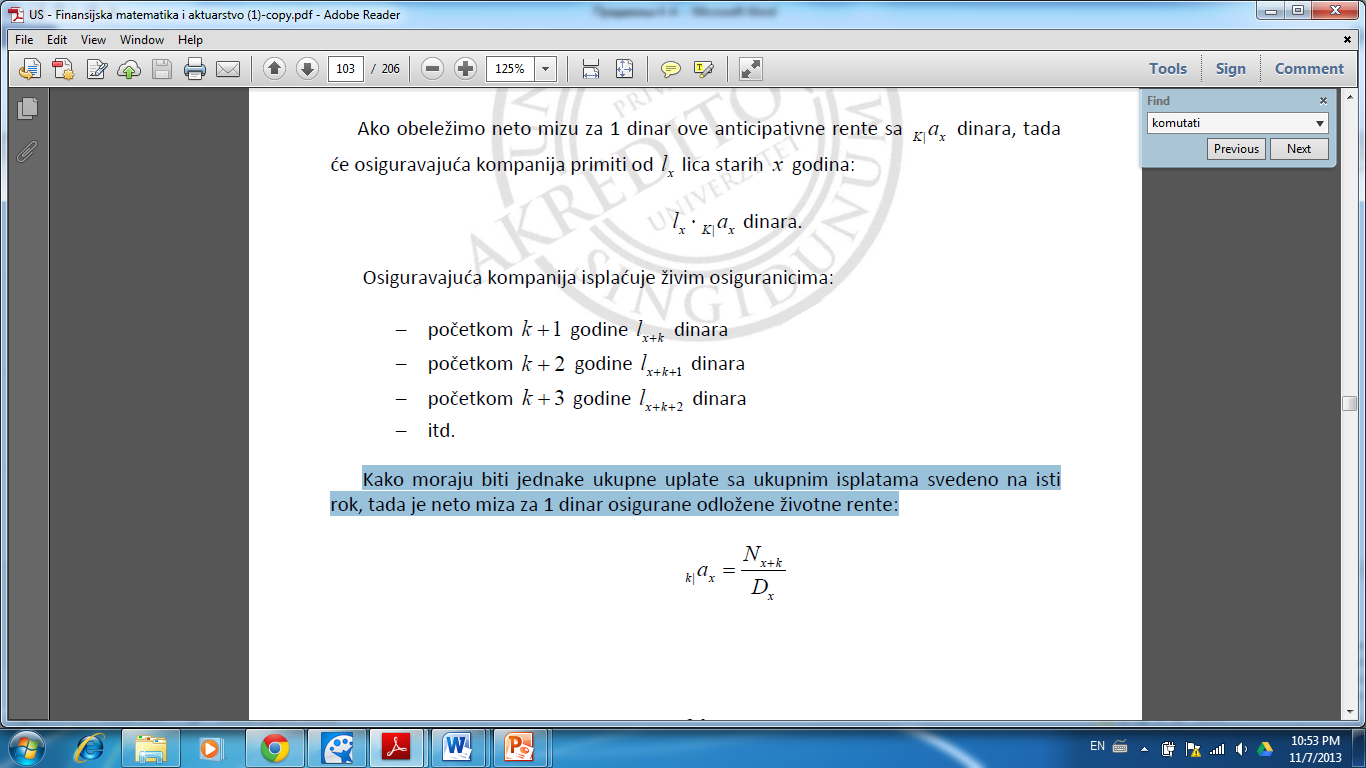 Нето миза за R динара је:

Пример:
Лице старо 38 година, осигурало је ренту од 30.000 динара да је прима доживотно антиципативно по истеку 9 година од дана осигурања. Колико износи нето миза за ово осигурање?
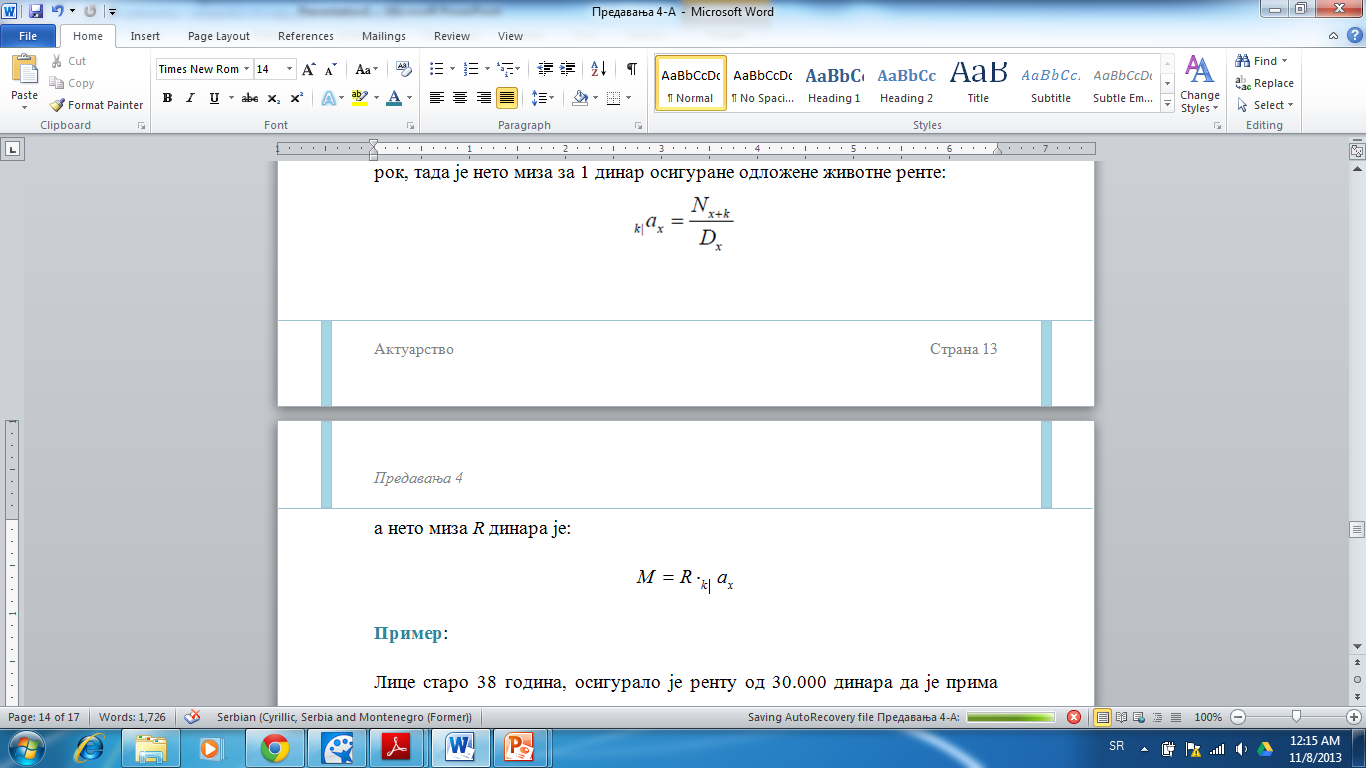 б) Декурзивна рента (рента крајем године)
За декурзивну ренту (ренту на крају k+1- ве године) мизу за 1 динар обележићемо са     , па је нето миза за 1 динар осигуране декурзивне ренте:

а миза за ренту од R динара је:
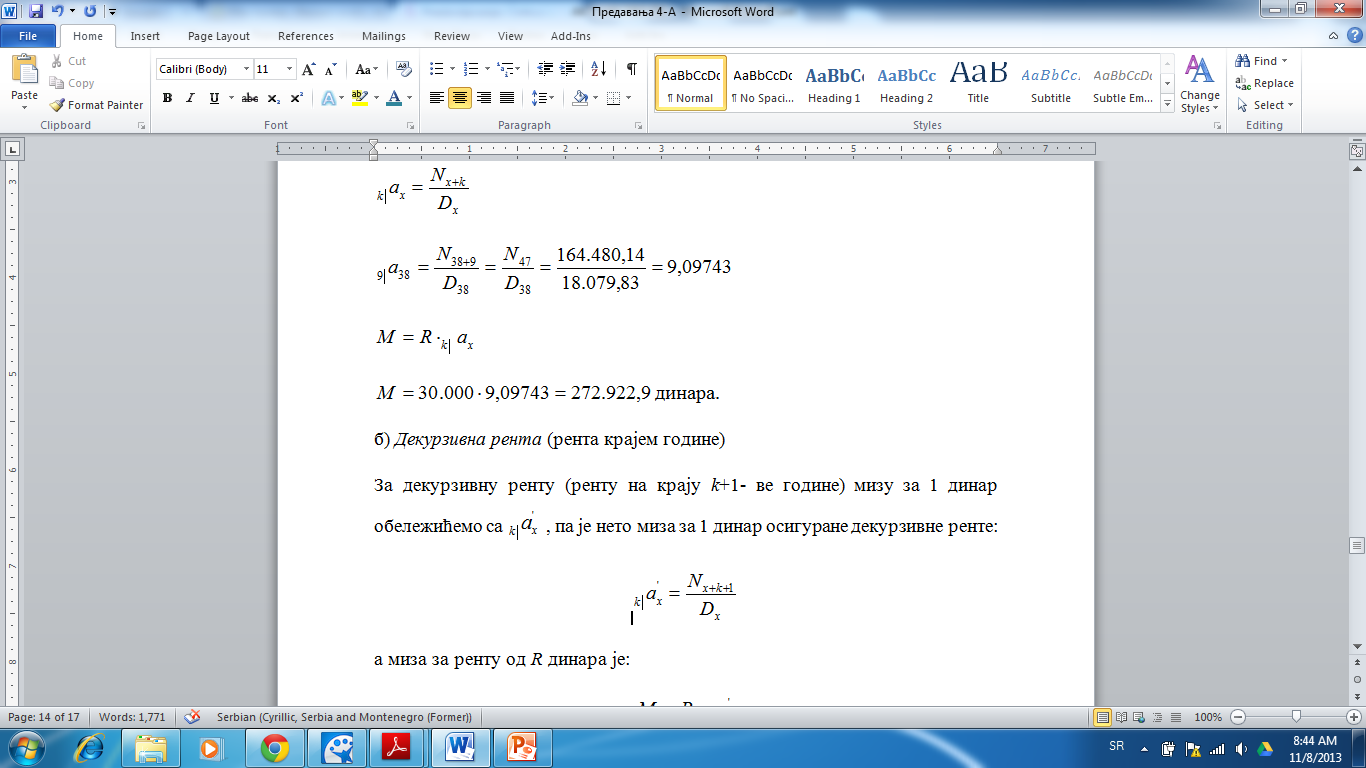 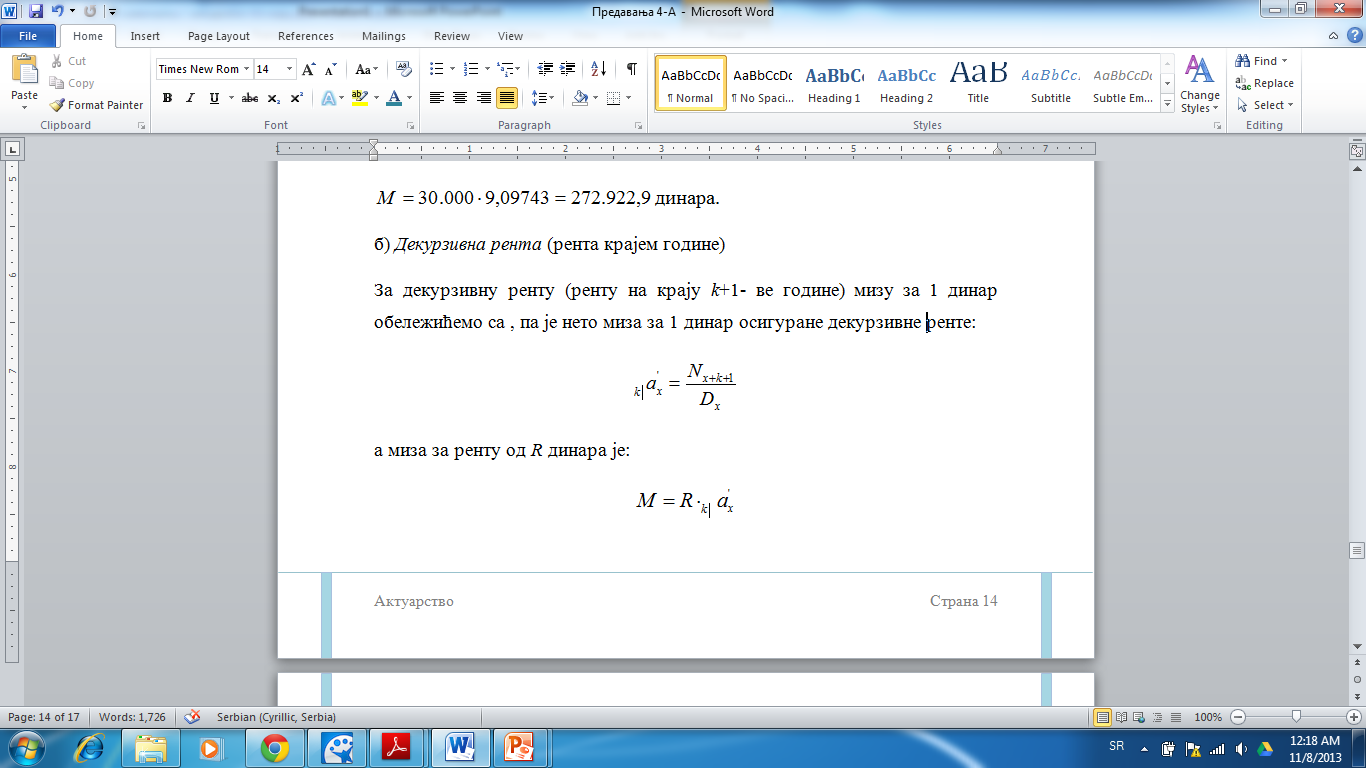 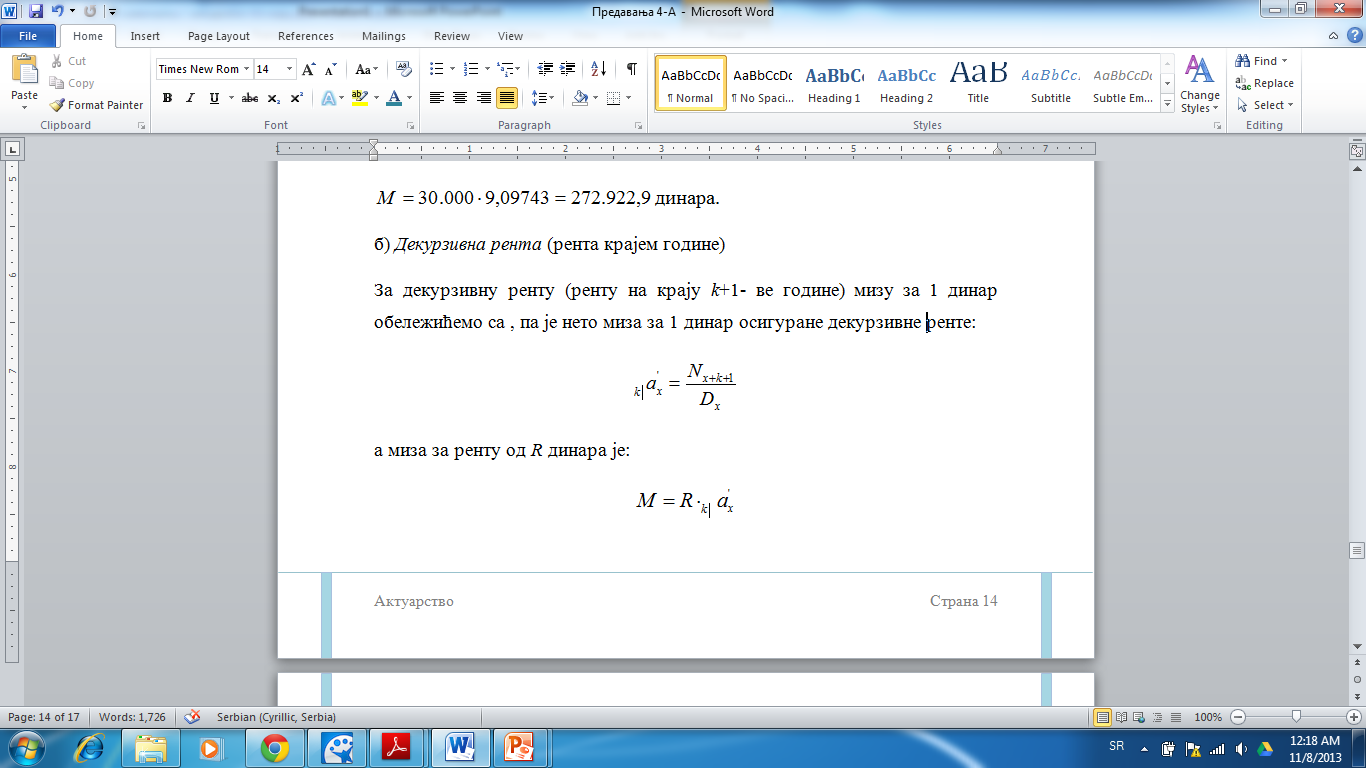 Пример:
Лице старо 50 година, осигурало је ренту од 30.000 динара да је прима доживотно декурзивно по истеку 5 година од дана осигурања. Колико износи нето миза за ово осигурање?
Литература:
Вугделија, Д. (2008) Актуарска математика, основни концепт за наставу, Суботица. 
Кочовић, Ј. (2006) Актуарске основе формирања тарифа у осигурању лица, ЦИД Економског факултета у Београду.
Ралевић, Р. (1973) Финансијска и актуарска математика, Савремена администрација, Београд.
Шекарић М. и Барјактаровић, Л. (2010) Финансијска математика и актуарство, скрипта, Универзитет Сингидунум, Београд.